Широкая Масленица
Выполнила воспитатель: Зорина Мария Григорьевна
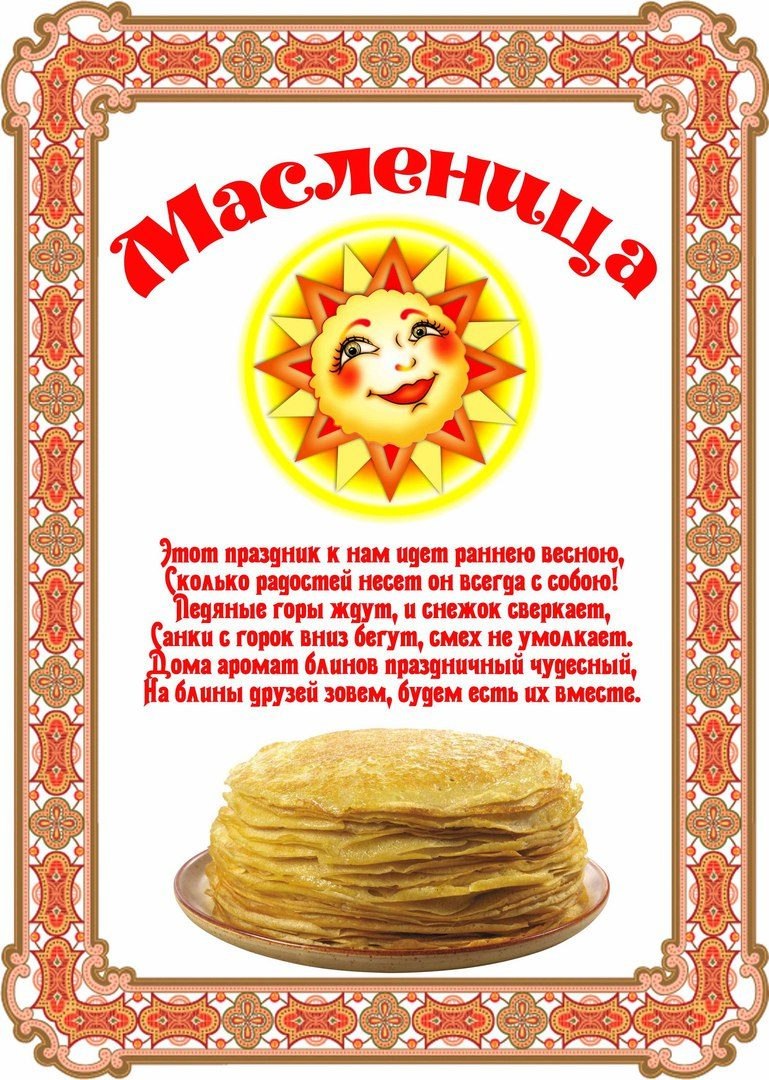 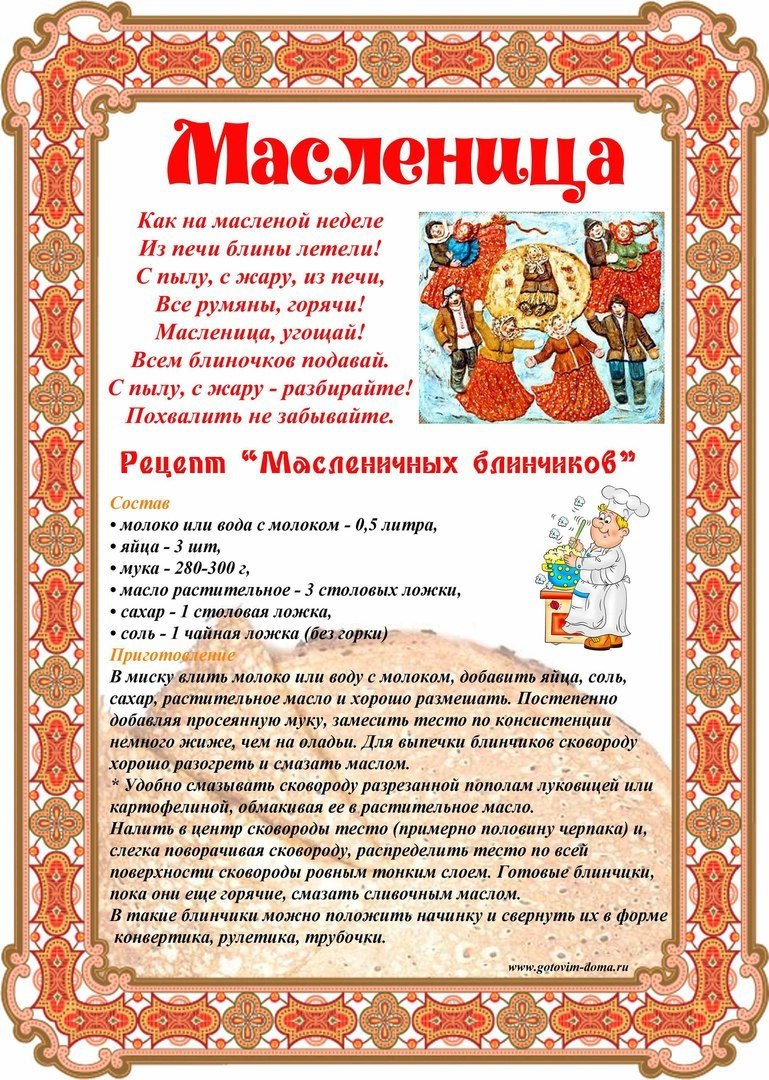 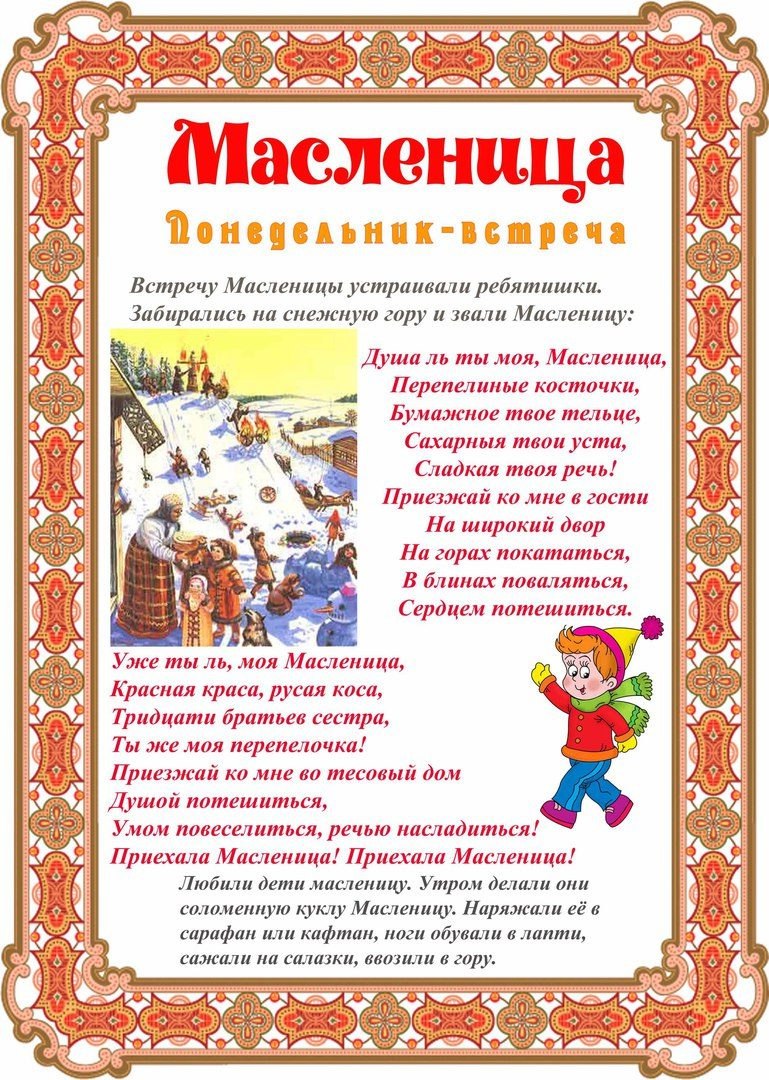 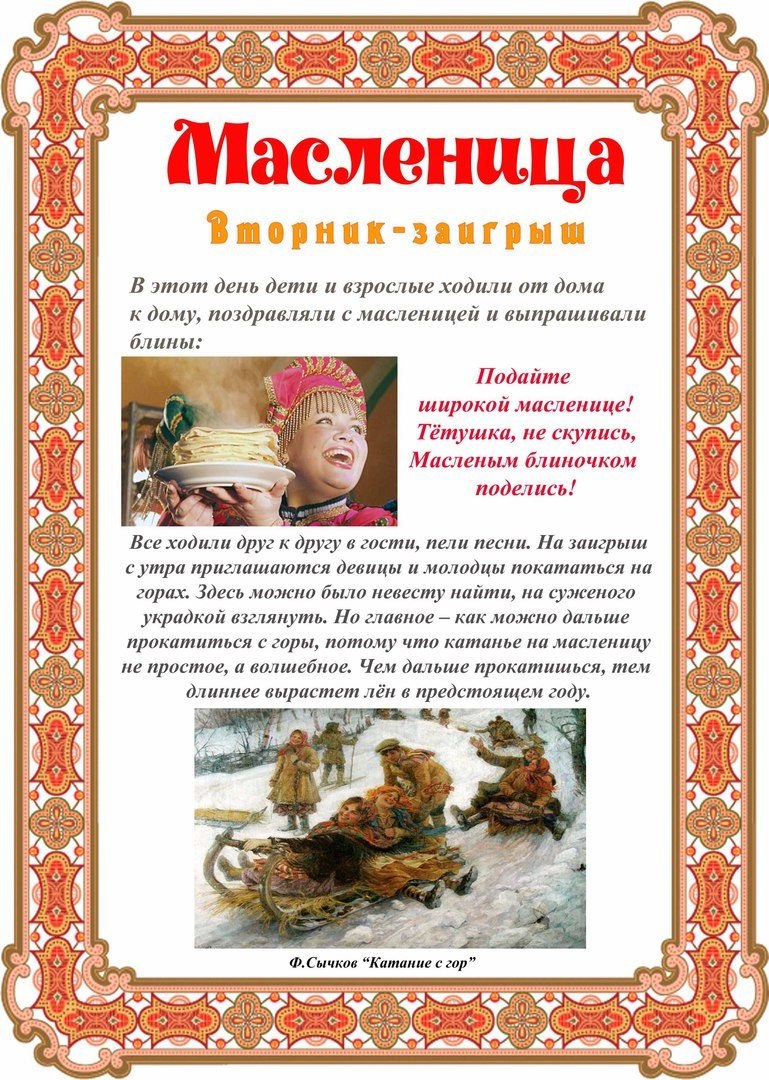 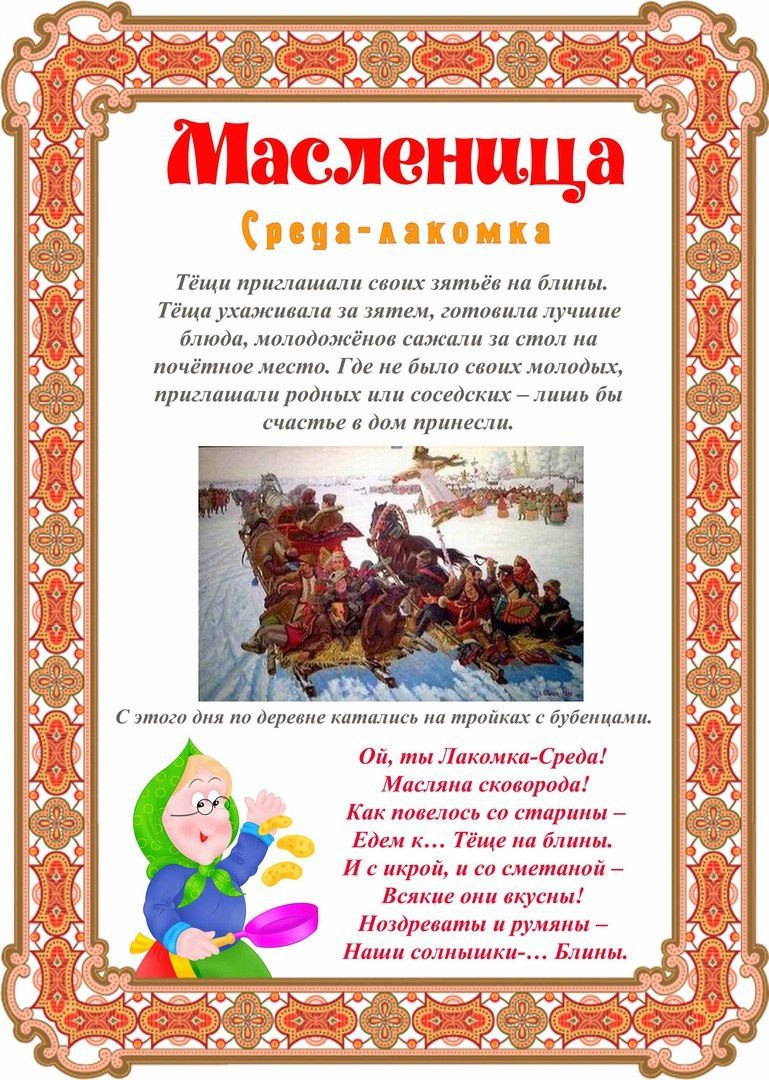 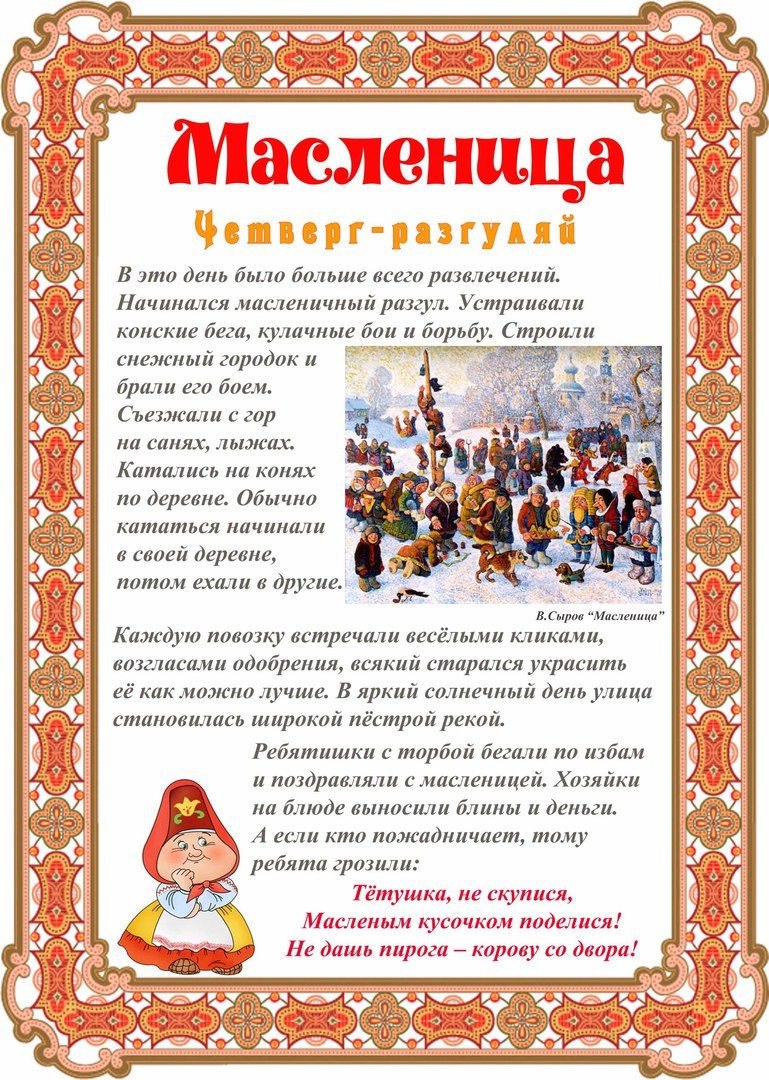 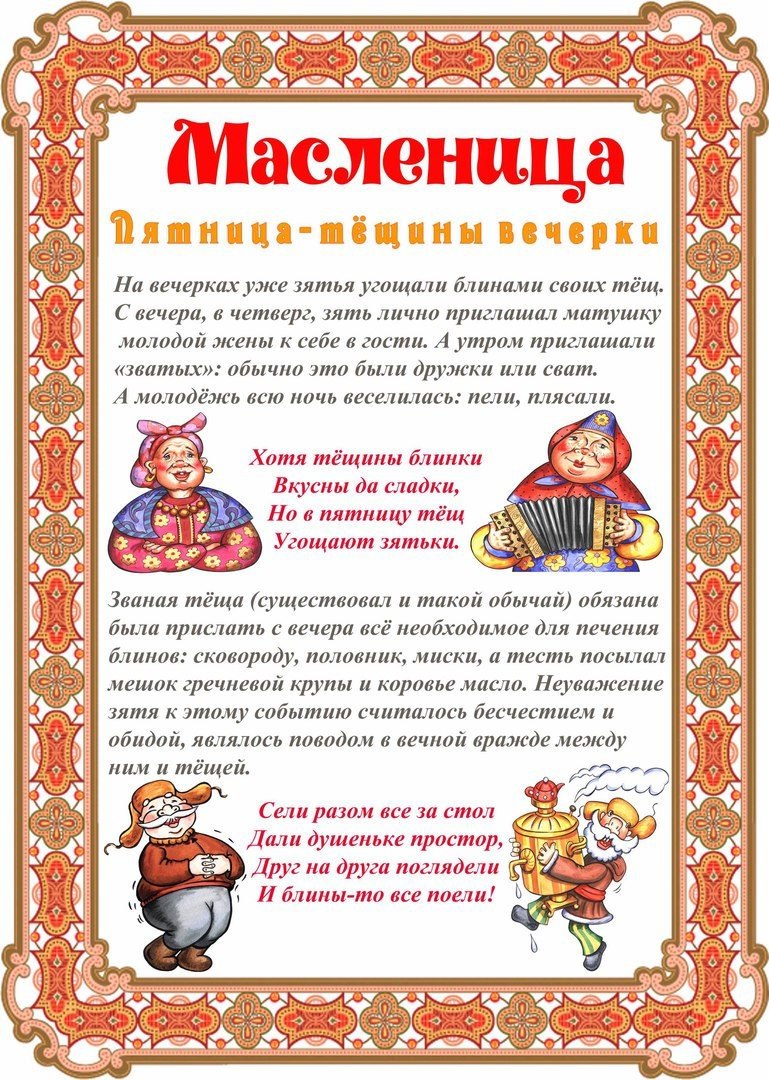 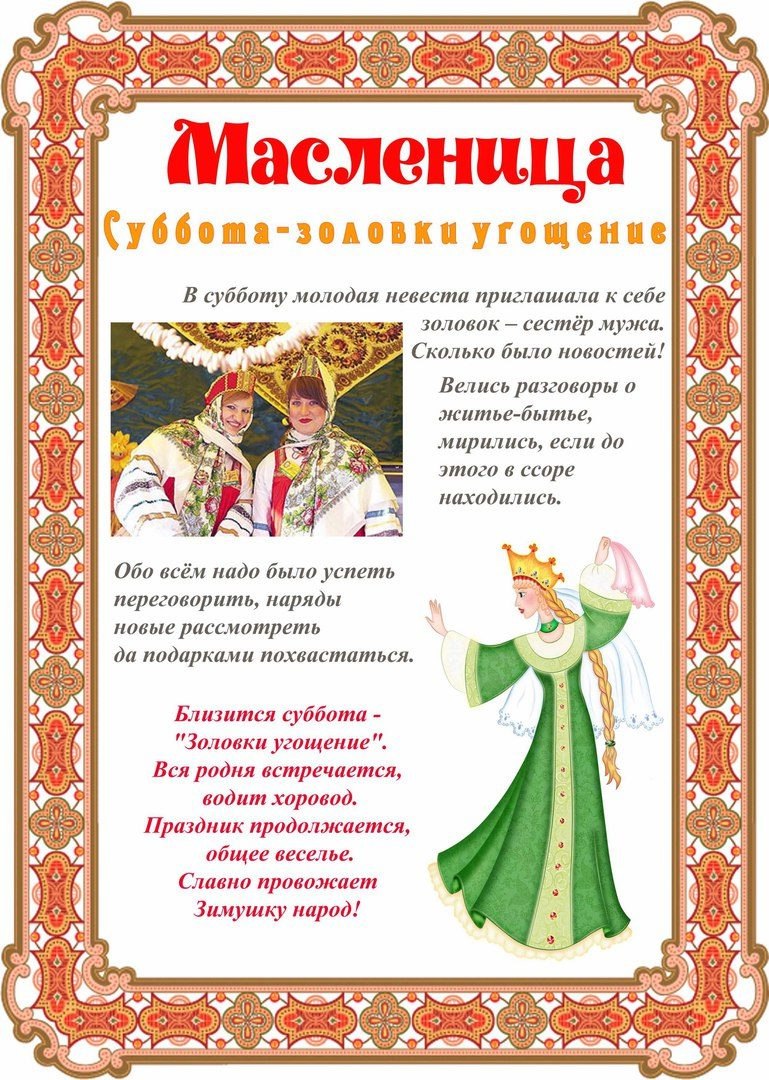